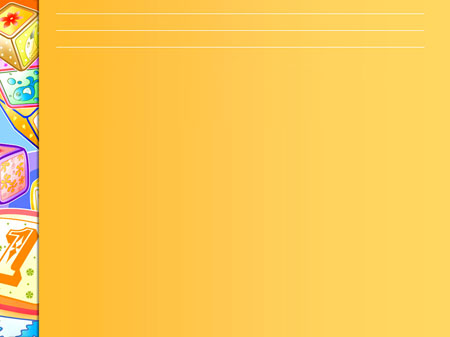 АНКЕТИРОВАНИЕ, ТЕСТИРОВАНИЕ
ИНФОРМАЦИОННЫЕ СТЕНДЫ, ПРЕЗЕНТАЦИИ
РОДИТЕЛЬСКИЕ СОБРАНИЯ
СОВМЕСТНЫЕ ПРАЗДНИКИ, СОРЕВНОВАНИЯ, КОНЦЕРТЫ, ДОСУГОВАЯ ДЕЯТЕЛЬНОСТЬ
РАБОТА КРУГЛОГО СТОЛА
ФОРМЫ РАБОТЫ С РОДИТЕЛЯМИ В ГРУППЕ
ИНДИВИДУАЛЬНЫЕ, ГРУППОВЫЕ, ПОДГРУППОВЫЕ КОНСУЛЬТАЦИИ ВОСПИТАТЕЛЕЙ, МАСТЕР-КЛАССЫ
СВЯЗЬ РОДИТЕЛЕЙ С ПЕДАГОГАМИ В  СОЦ.СЕТЯХ
УЧАСТИЕ РОДИТЕЛЕЙ В ПРОЕКТНОЙ ДЕЯТЕЛЬНОСТИ
ВЫПУСКИ ГАЗЕТ
КОНКУРСЫ, ВЫСТАВКИ
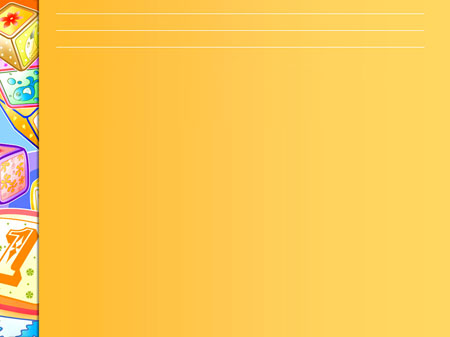 Информационные стенды, презентации, родительские собрания, консультации для родителей, конкурсы, выставки
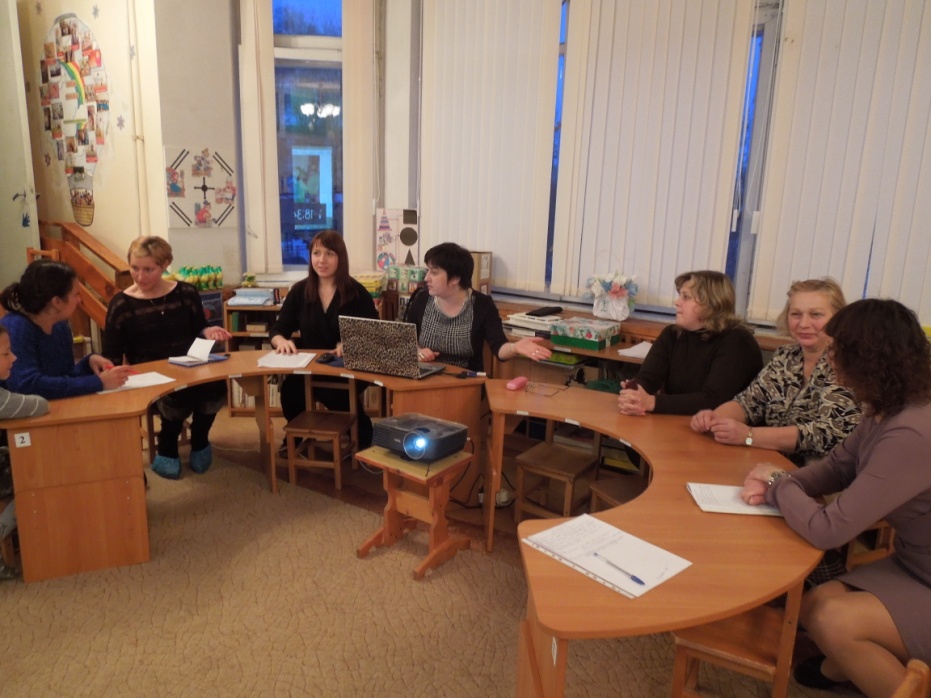 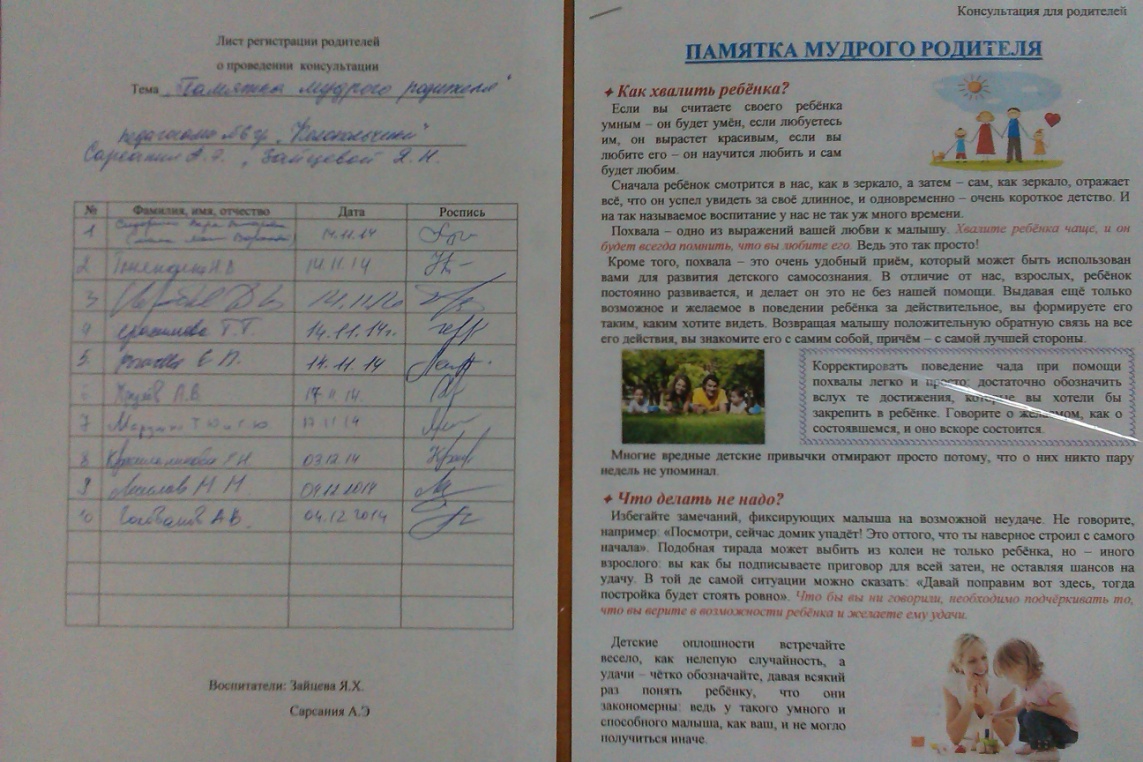 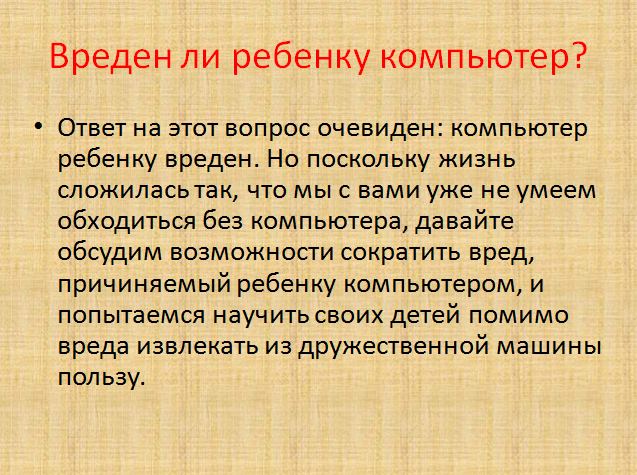 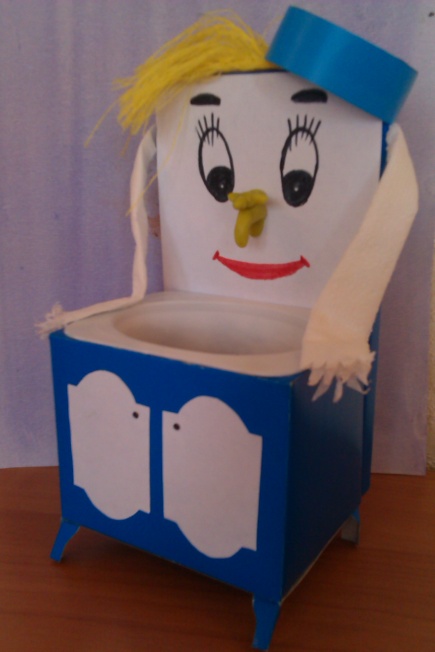 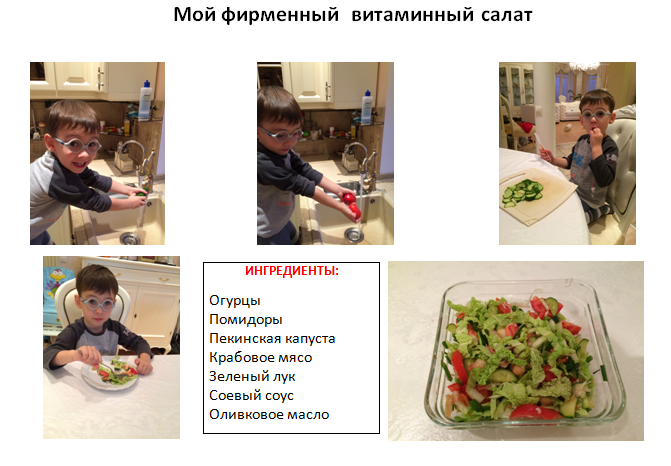 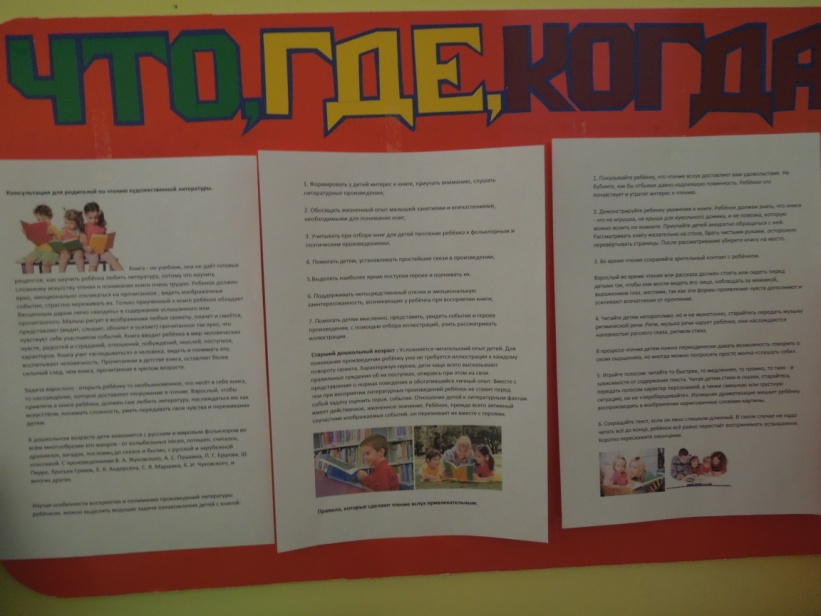 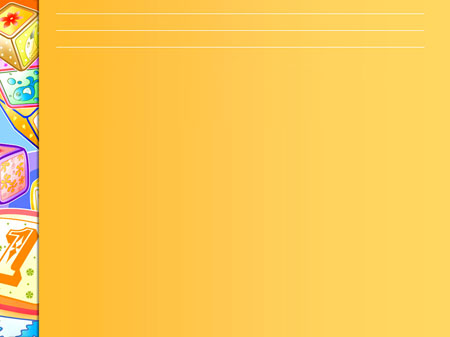 Совместные праздники, соревнования, концерты, досуговая деятельность, выпуски газет
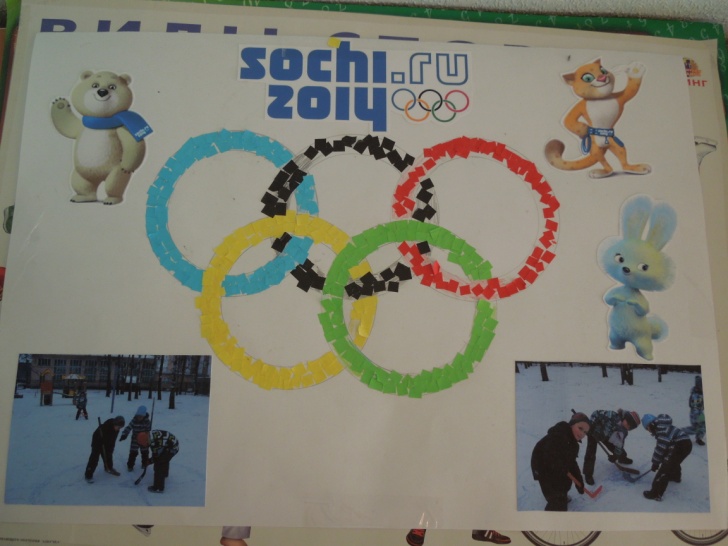 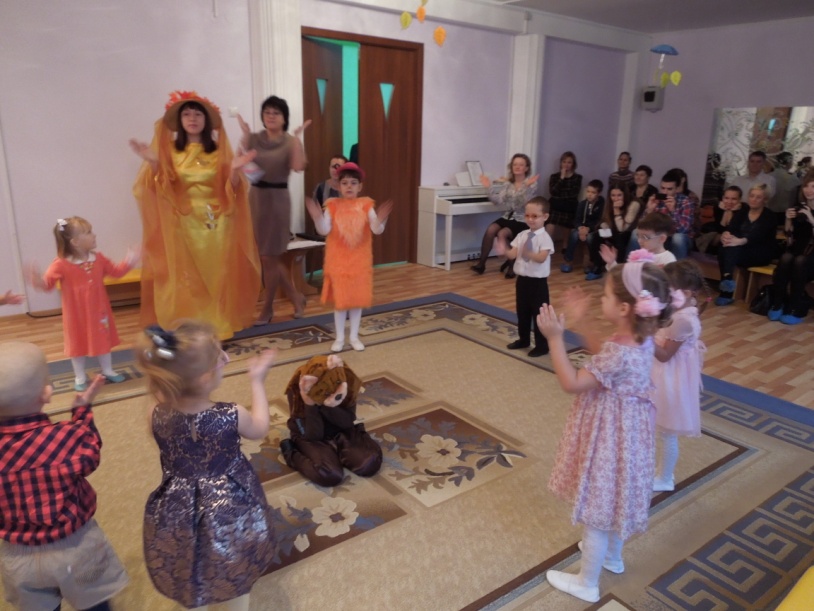 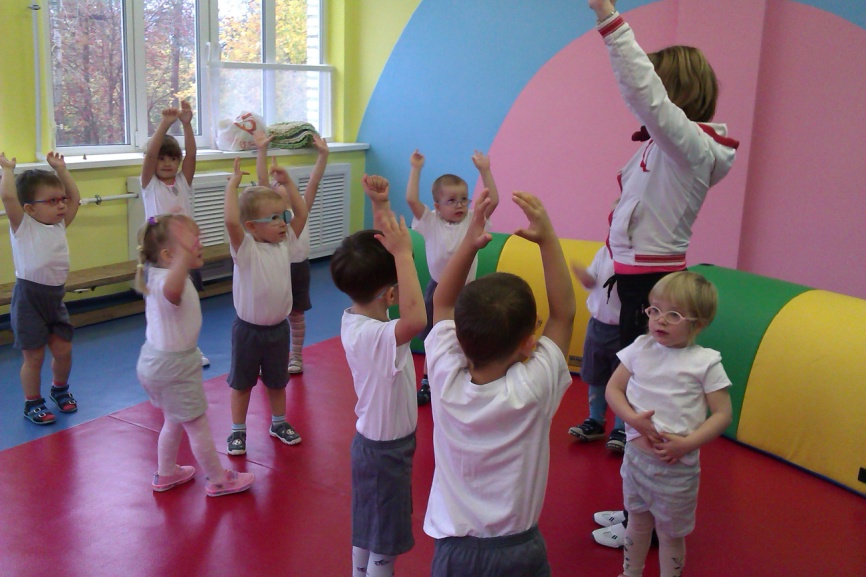 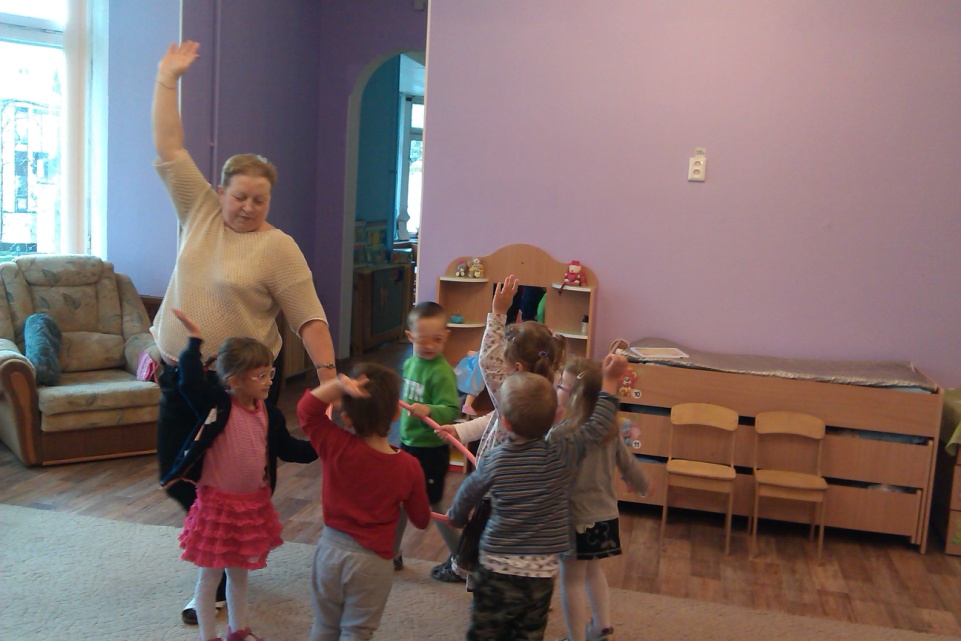 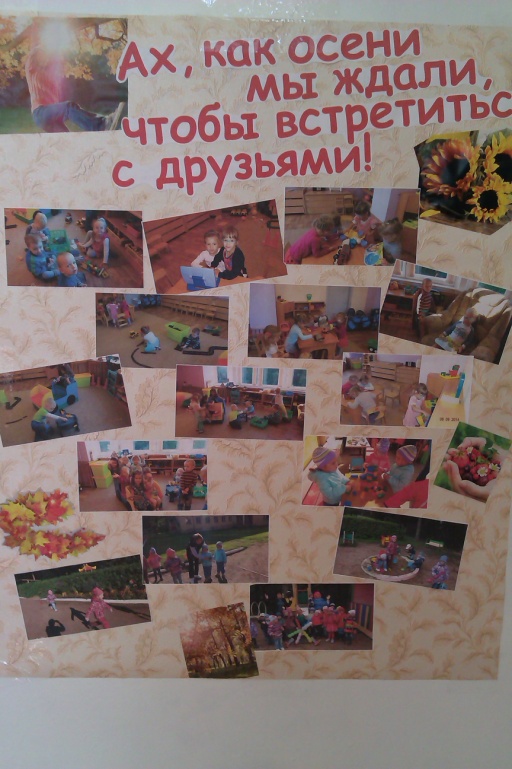 Связь родителей с педагогами в соц. сетях
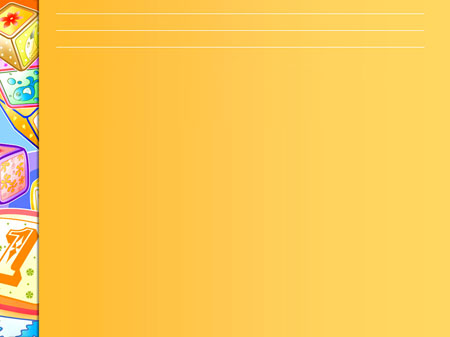 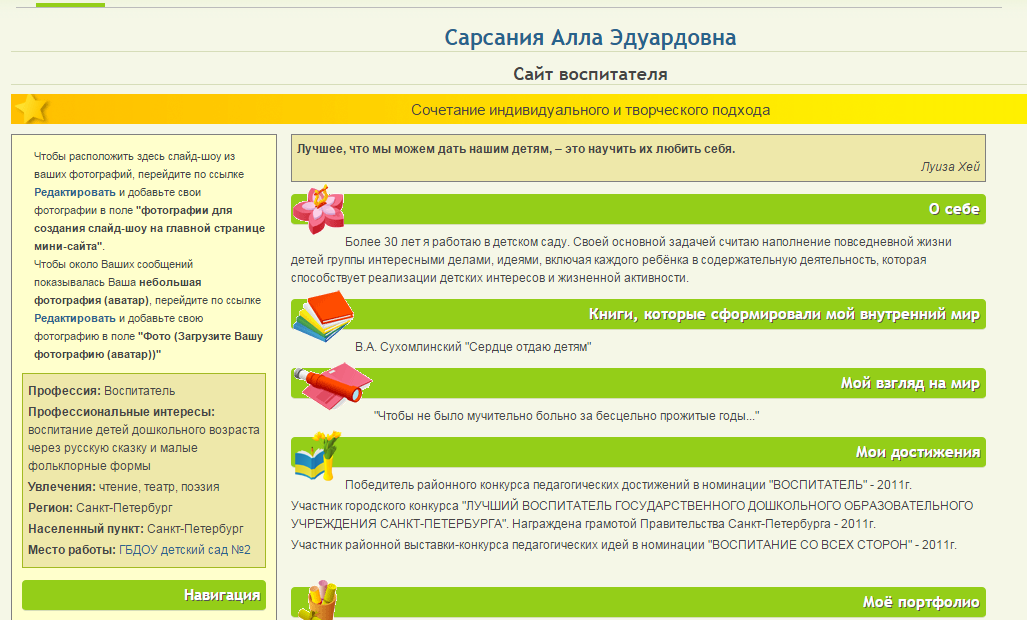 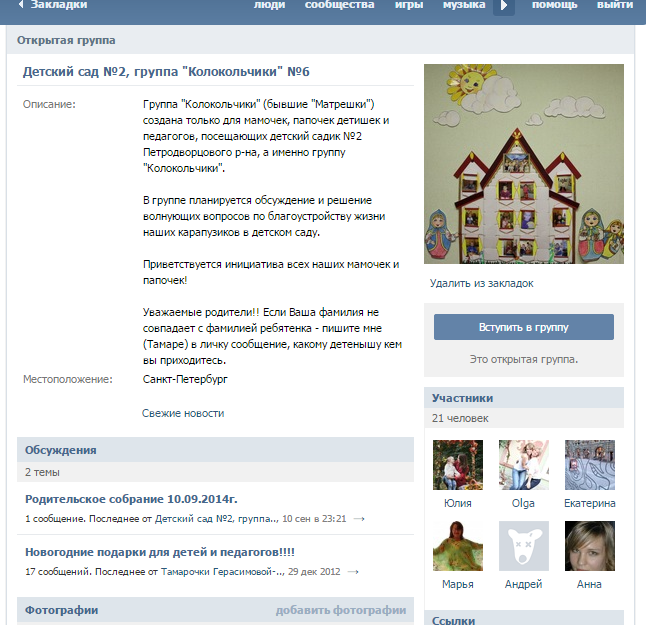 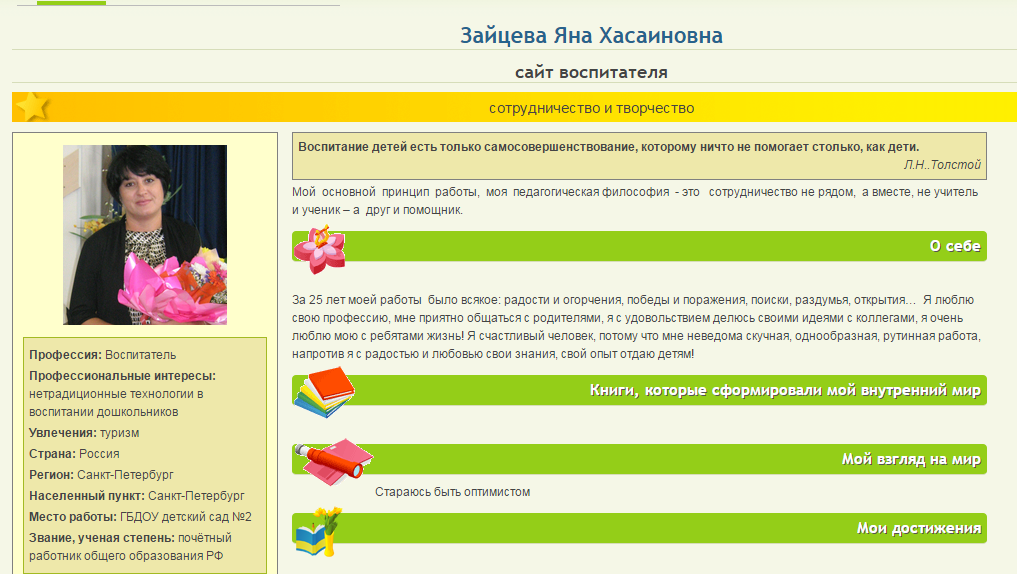